Year 11 into 12Fine Art Gap Tasks
The Fine Art Gap tasks – here to help you prepare for A-Level Fine Art
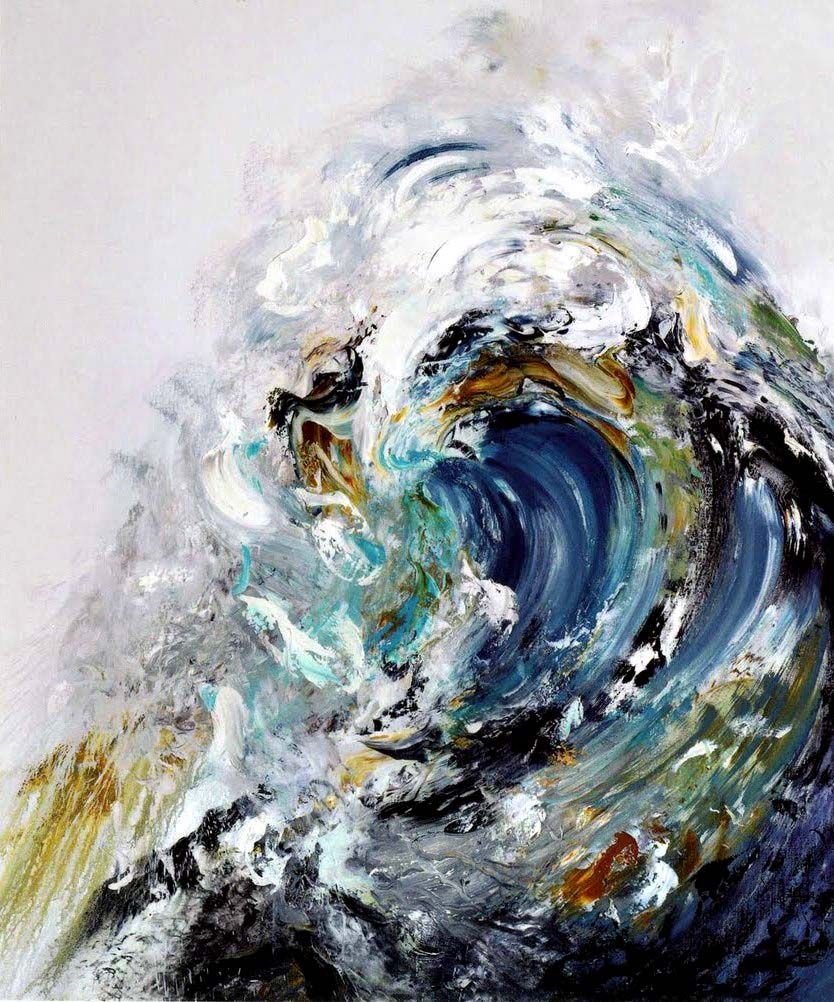 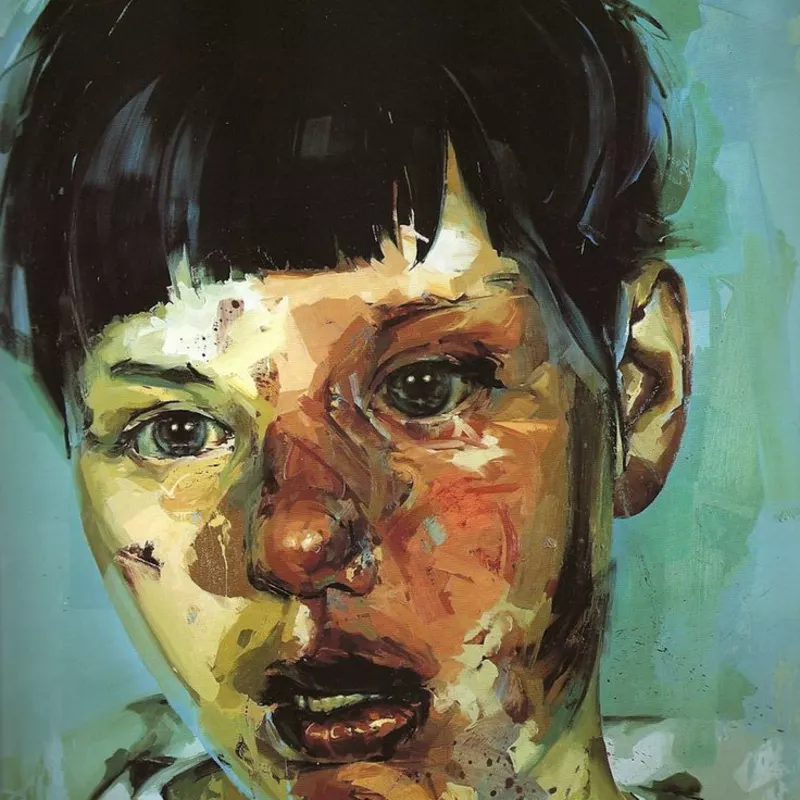 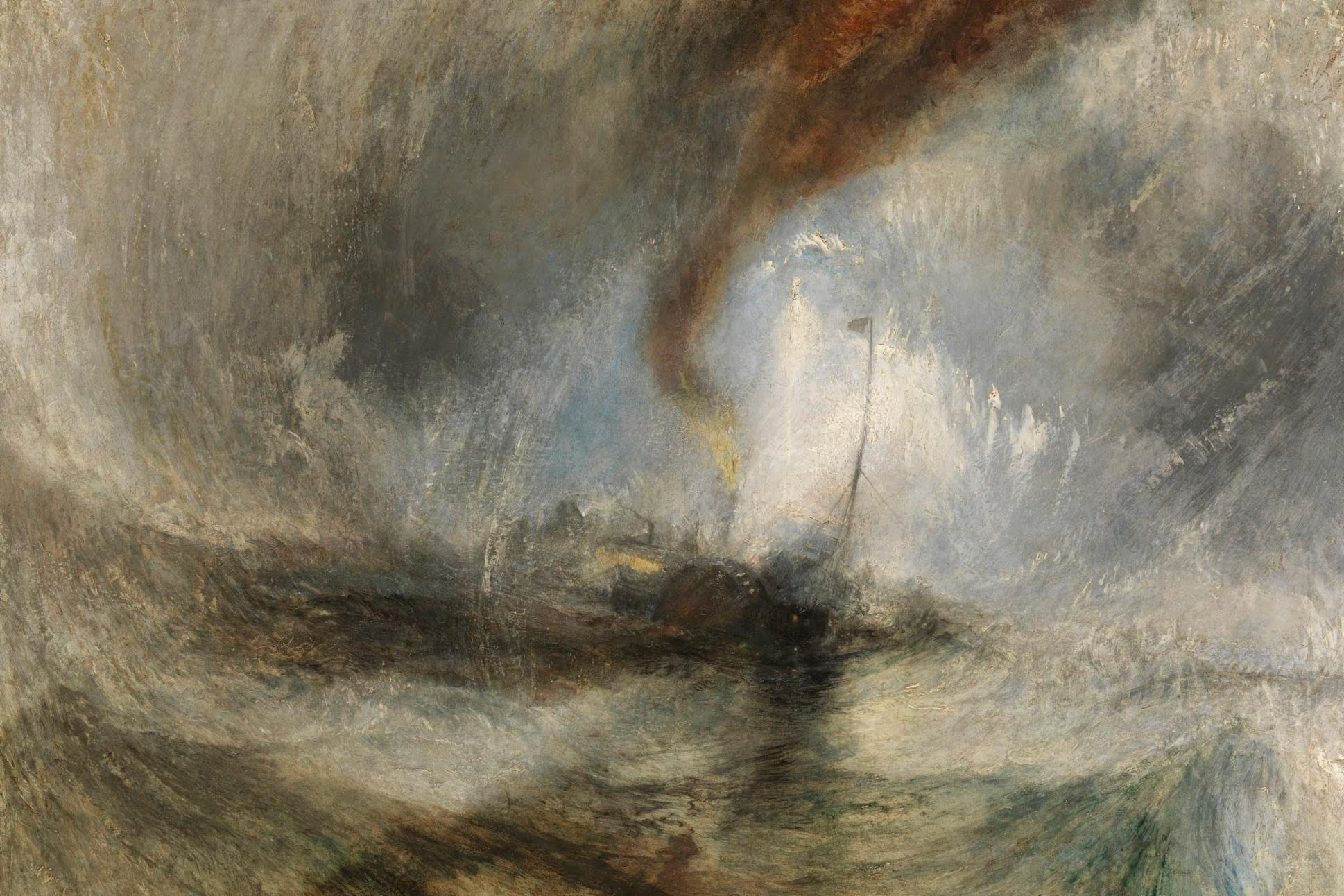 Firstly, welcome to your Fine Art A-Level!
Fine Art A-Level is a tough, but rewarding course
If you love Art, and want to make Art, you will succeed! 
You will find your own style as an artist, and will grow and flourish in this style as the course progresses.

As you may know, 60% of your assessment is your “Personal Investigation”  - which means you can choose to study anything you want within Art, with guidance from your teachers and peers. You will start this investigation at the end of Y12. 
40% is your exam, and much like your GCSE, you will get starting points to choose from and then a controlled assessment at the end.
During Year 12 Fine Art, you will develop your skills in art hugely, before deciding on an investigation. You will cover things such as…
Portraiture and human form
Optional life drawing lessons
Exploration of a wide range of media
Mastery of using media you may already be familiar with, such as paint, pencils, charcoal, ink, clay and others
Exposure to new media, such as oil paint
Introductions to Art History
Developing your written skills and analysis
Developing your own ideas
Your Gap Tasks
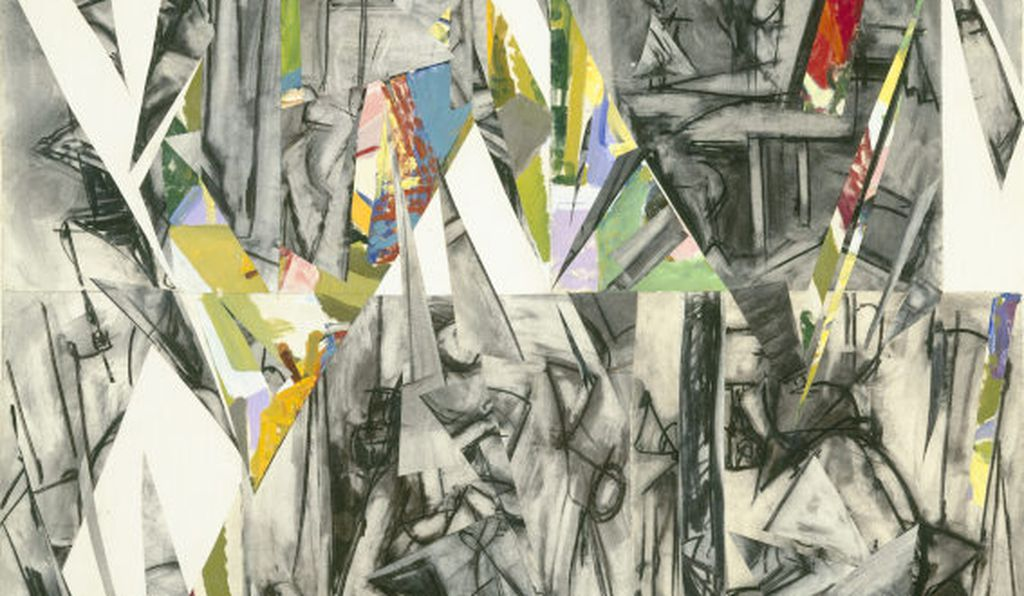 In this PowerPoint there are 3 tasks – we want you to complete them all. You have a long time to do this, as we want to see your work once we arrive back to school in September. 
We suggest doing this a little bit per week, rather than trying to get it all done at once, perhaps 1 or 2 hours per week will do. 
You can work on all 3 tasks at the same time, or do one at a time. 
Task 1 is the longest task and you will show this to your new teacher and peers in September
Tasks 2 and 3 are going to be shared with your teacher, so we can get to know you and your skills well before the course starts.
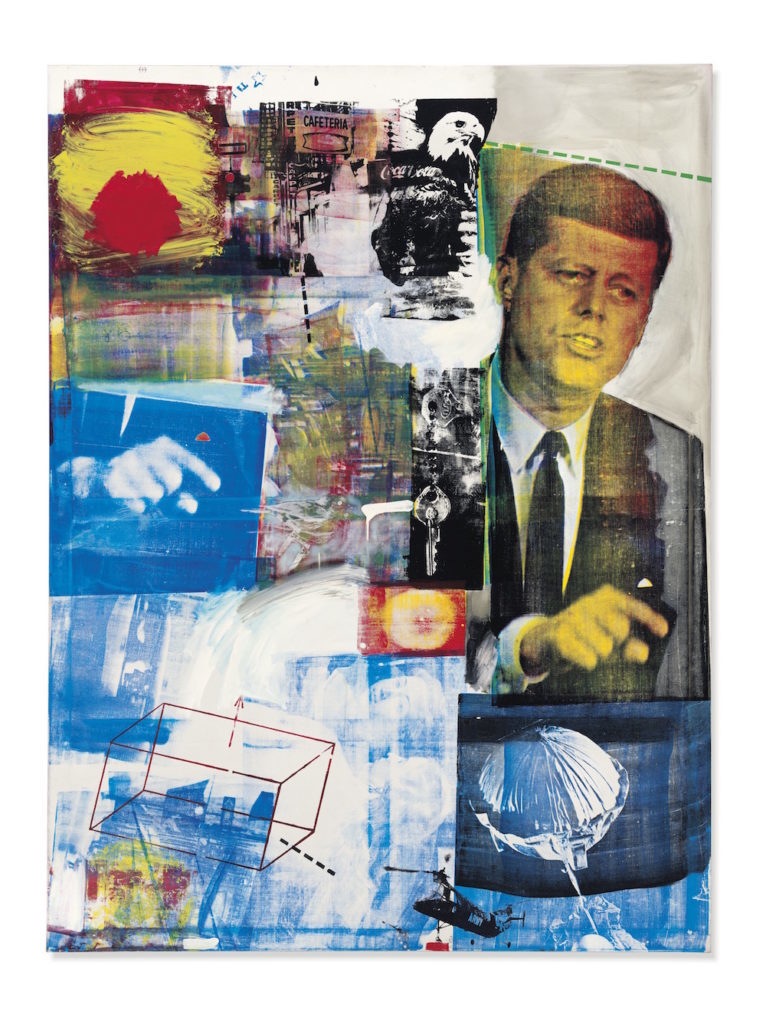 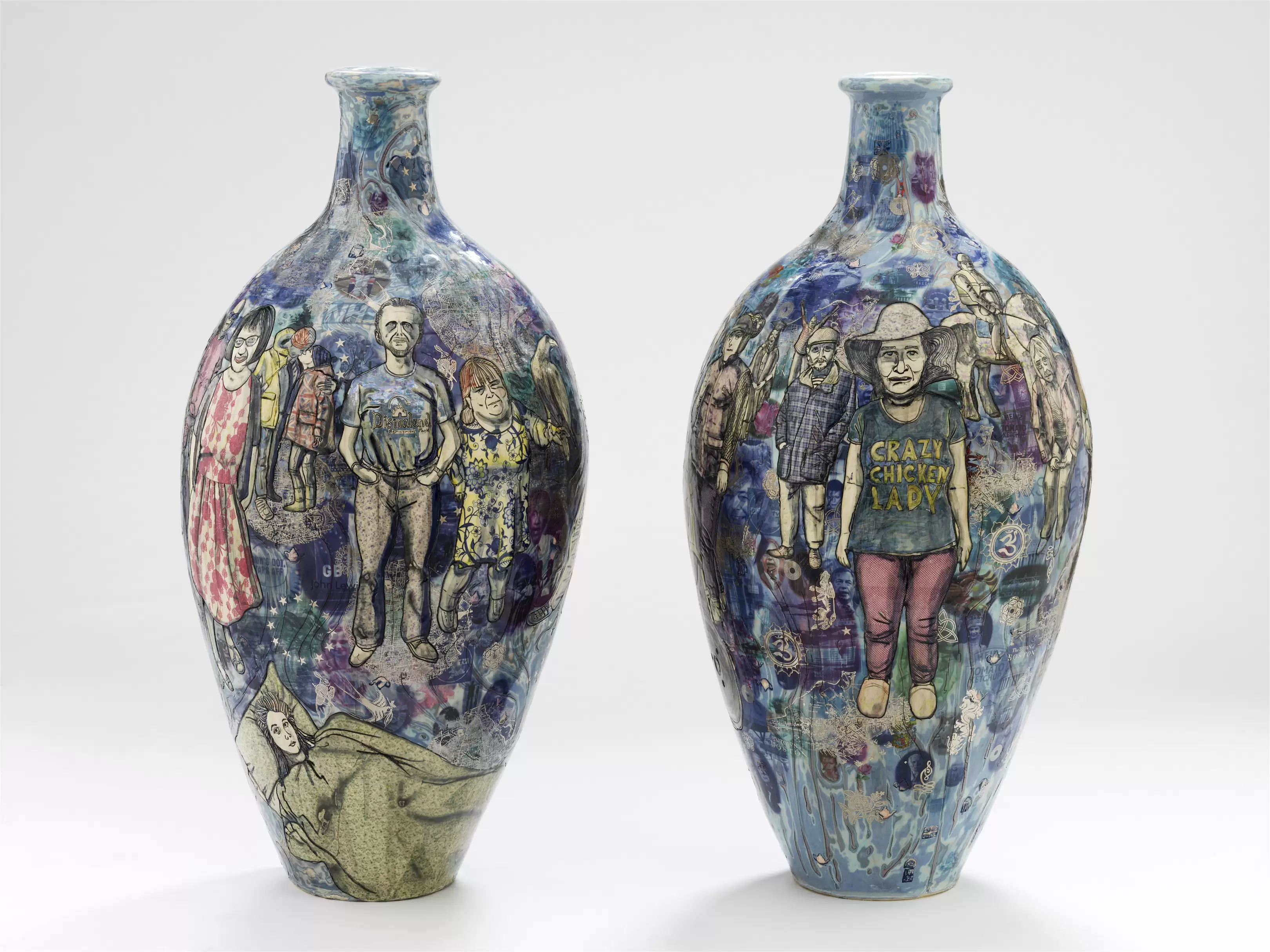 Your Gap Tasks
Task 1: 
Create a personal response to your feelings about any social, political or personal event. This will be a personal piece of Art, which you will create in response to the current situation in the/your world. How you do it is up to you. The slides below will give you guidance.Task 2: 
Art History Constellations 
This task is designed to give you some insight into Art History, but the art works are linked by theme rather than chronologically. 
Task 3:
Skills building sketchbook
Before you get to Year 12, we would like to see you building you recording skills up. There will be video tutorials and tips to help you with this.
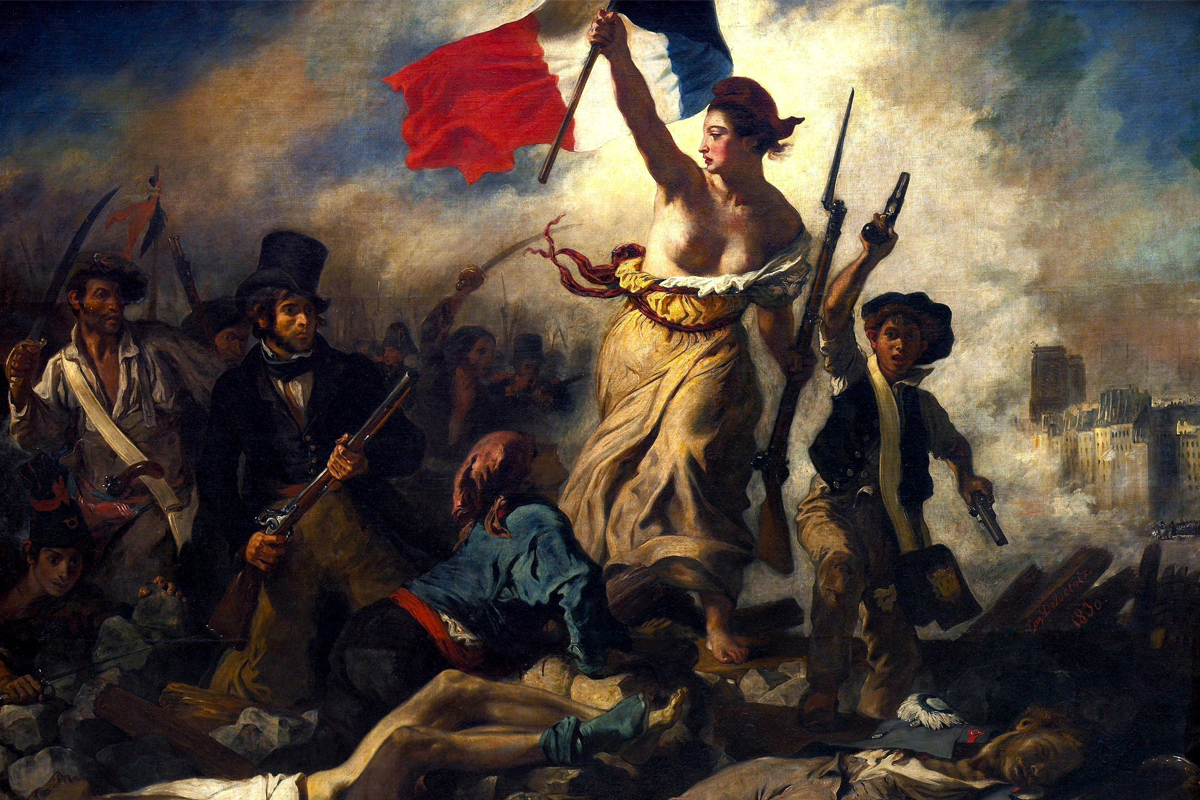 Task 1: Create a response to an event of your choice
Artists throughout history have used Art to respond to events that were significant, either to them, or in history. 
We want you to create a personal response to an event of your choice, it could be something political, cultural, social, or even personal. It is up to you!
There are a few examples of how artists have responded to events in the past, take influence from these and use their work to help you plan what you will do.
In a sketchbook, write notes and opinions about each piece so you have evidence and information to work from
BARBARA JONES-HOGU Unite (1971)
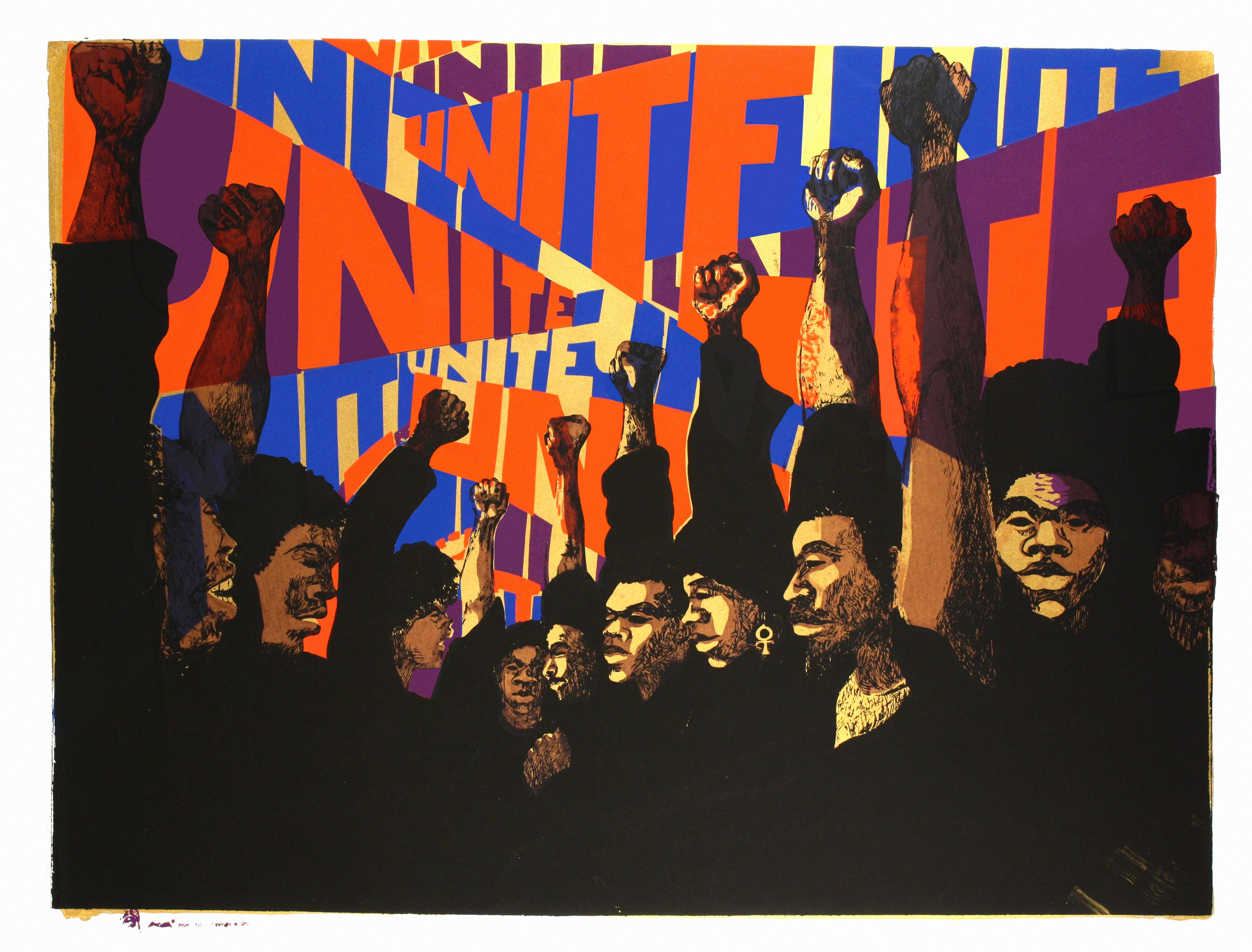 Task 1: Grayson Perry – “Matching Pair” (2016)
Research this piece of Art to find out some answers to questions below
What event is Grayson Perry responding to?
Describe the colour scheme, and analyse why you think he chose these colours
Can you see/find any notable figures on the vases?
Why do you think he chose to do two vases?
What is the composition of the images on the vases like?
Give three techniques Perry has used on his vases. 
Why do you think he called this art, “Matching Pair?”
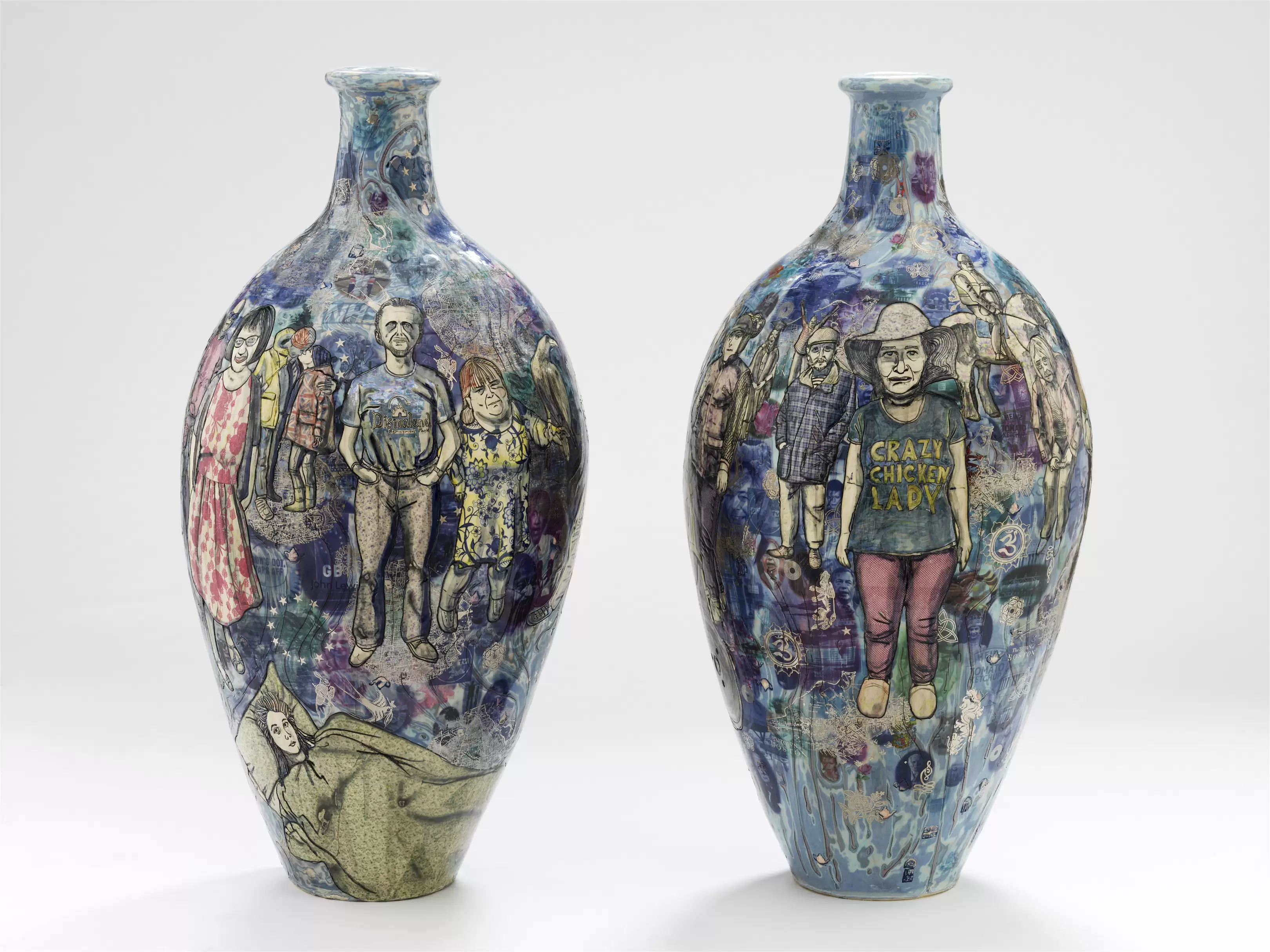 Task 1:"Black Children Keep Your Spirits Free" (1972) by Carolyn Lawrence
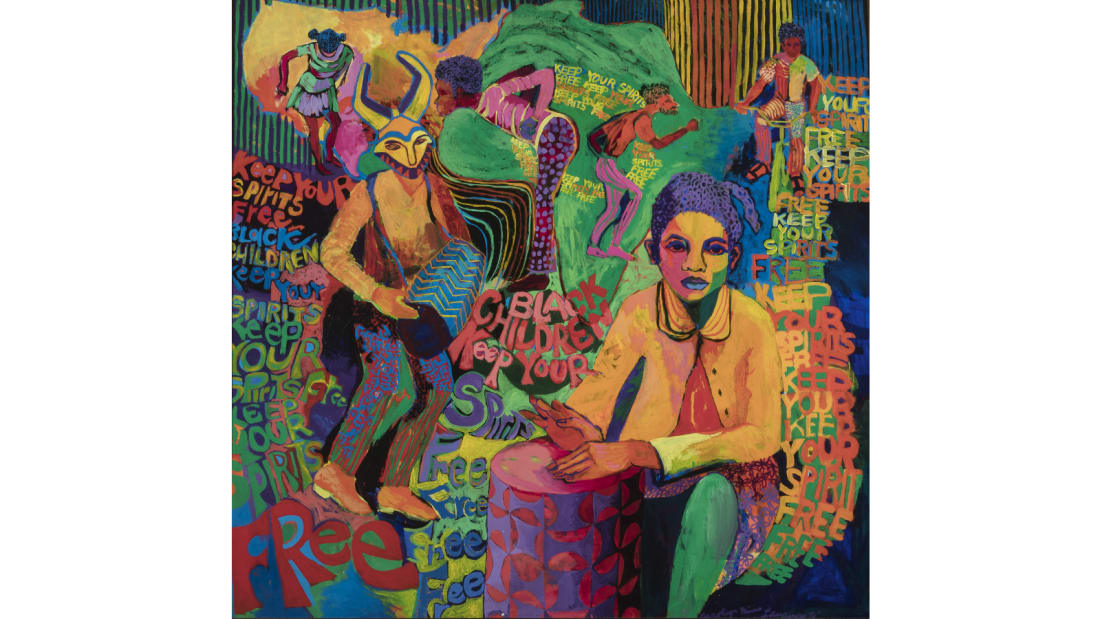 Research this piece of Art to find out some answers to questions below
What was the Civil Rights Movement?
What are the characters in the image doing, and where do they look like they might be from?
What does the text say, and why do you think it is repeated like this?
Using specific terminology, describe the use of colour and composition in the painting. 
How does this use of colour and composition, combined with the characters, affect the atmosphere in the piece?
What do you think the artists’ message is about civil rights?
Task 1:Robert Rauschenberg, Buffalo II (1964)
Research this piece of Art to find out some answers to questions below
Who is the man depicted in this image?
What techniques have been used in this pieces? Identify at least 3.
What other images can you see in this piece?
What is the link between all of the images in this piece?
What do you think this piece of art is about? Why do you think this?
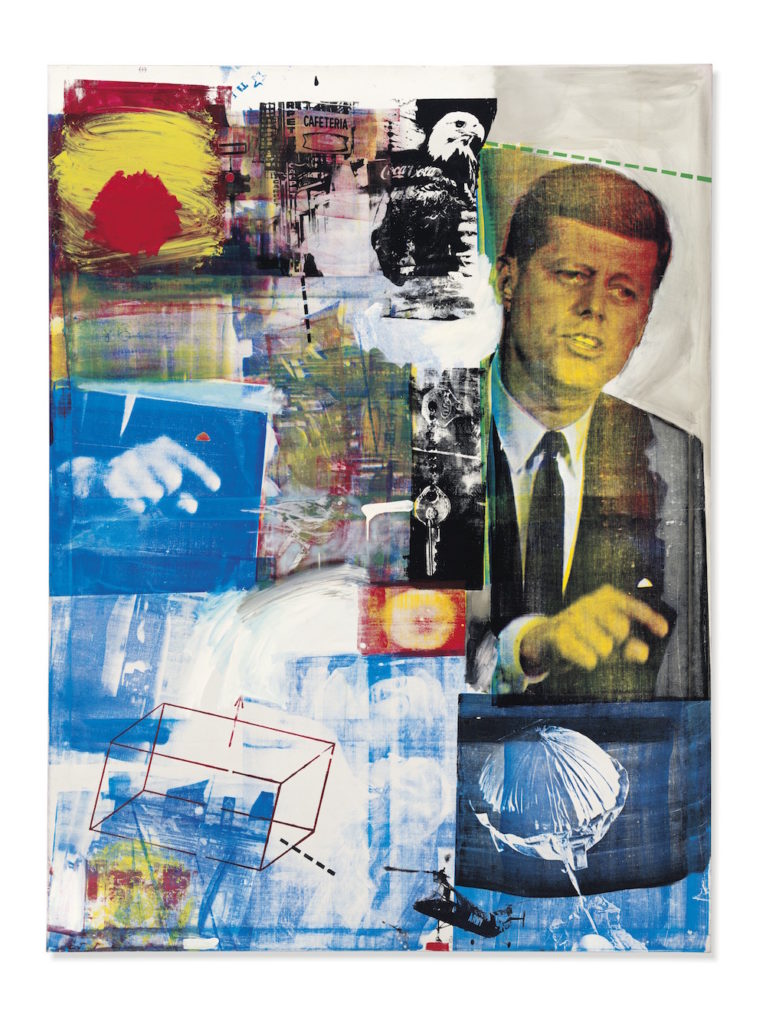 Eugene Delacroix, July 28, 1830: Liberty Leading the People (1830)
Research this piece of Art to find out some answers to questions below
What happened in France in 1830?
Identify at least three things that are happening in this image.
Who is the lady? How has the artist painted her so that our eyes are drawn to her first?
Describe the way the artist has painted light and dark. 
What do you think the artists opinion of this event was? Explain your answer.
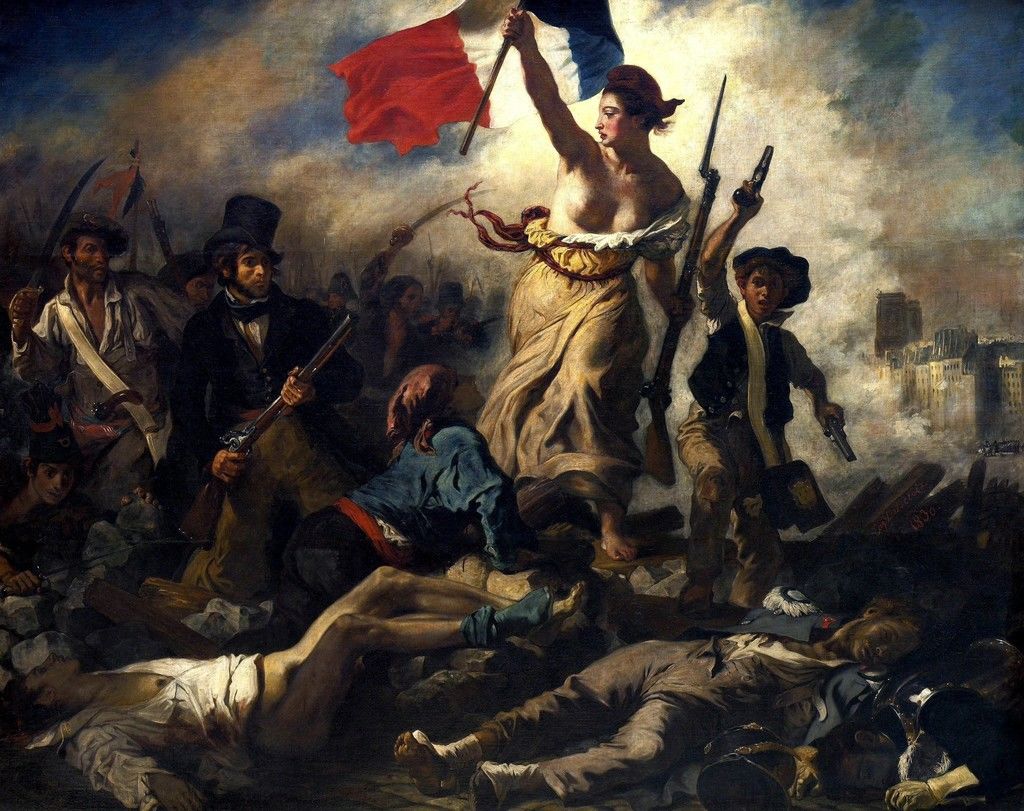 Task 1: Your response
Your piece could be…
A collage of news articles, key people and key images from the news, like Grayson Perry or Rauschenberg.
A selection of small drawings of things you can see around you during the event – they could be colourful like Lawrence’s work
You could get quotations from the news, or from your families and repeat them like Lawrence’s work
You could do a dark and contrasting self portrait to replicate the dark atmosphere of something political you have strong feelings about - look at how Delacroix used light and dark
You could do a portrait of a family member talking about an event or get them to speak about it with you.
You could take photographs to include in your work…
Honestly, anything goes, but try to show skills and a good concept.
Message or email any art teacher if you want clarification on any of this.
Now, having looked at how other artists have responded to events of their time, I would like you to be an artist, and respond to the events of our time.
How you do this is up to you, but I want you to consider colour, composition, meaning and technique, just as you did for the analysis tasks. 
Feel free to use other artists you like to inspire you.
Sketch out some ideas for your piece before you start it.
Task 2: Constellations Art History
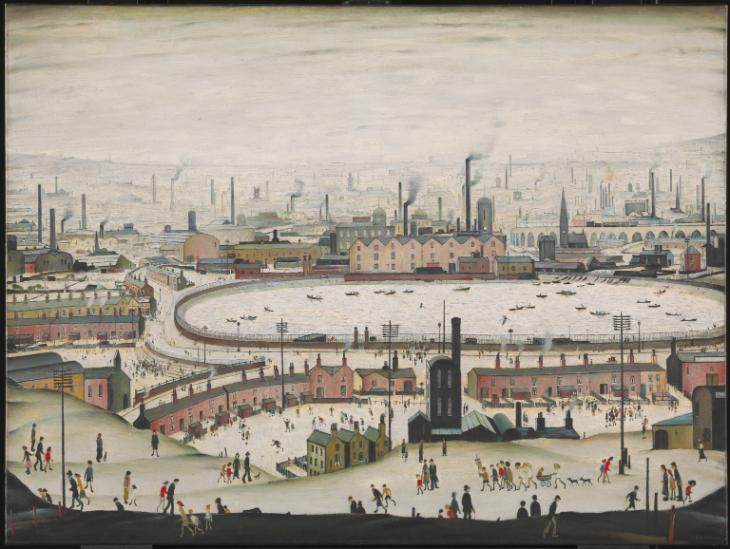 Usually, we think of history, and history of art in chronological order. The Tate Gallery in Liverpool has decided to change this, and has linked pieces of Art by themes. 
Some are linked by music, some by subject matter, some by how they look. 
A wide range of art is explored, and it shows how art can unite us, exploring the same themes across time and space.
Task:
Go to the Tate Liverpool Constellations site. 
You can find it by googling “Constellations Tate” or going to this website:
https://www.tate.org.uk/visit/tate-liverpool/display/constellations

In a mini sketchbook or PowerPoint, write an overview of the exhibition, “Constellations”

Find three pieces in one Constellation which link together, and write approximately 300 words about how they are linked. Consider the formal elements as well as your own interpretation. 

Again, this can be hand written or creatively presented.
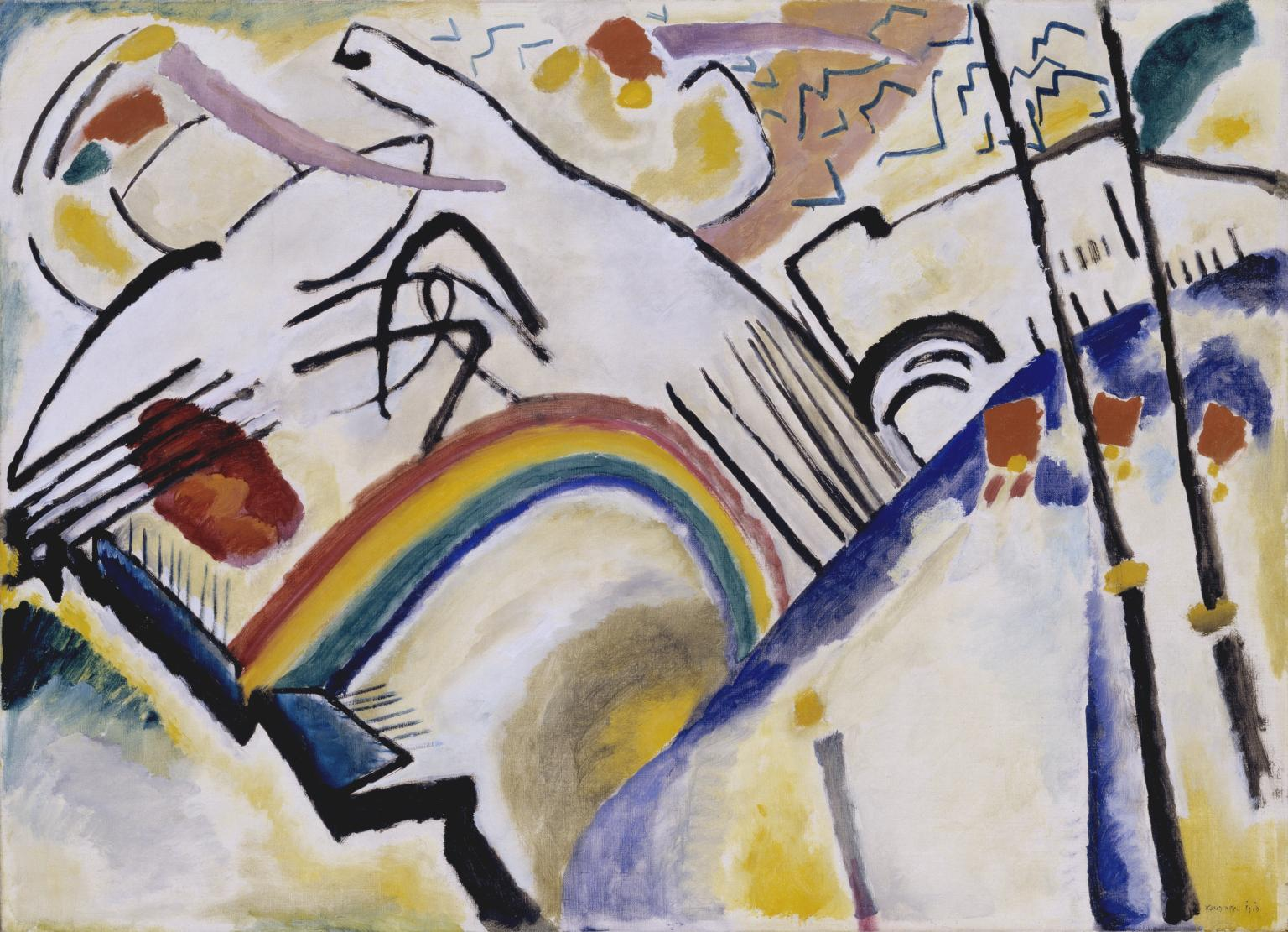 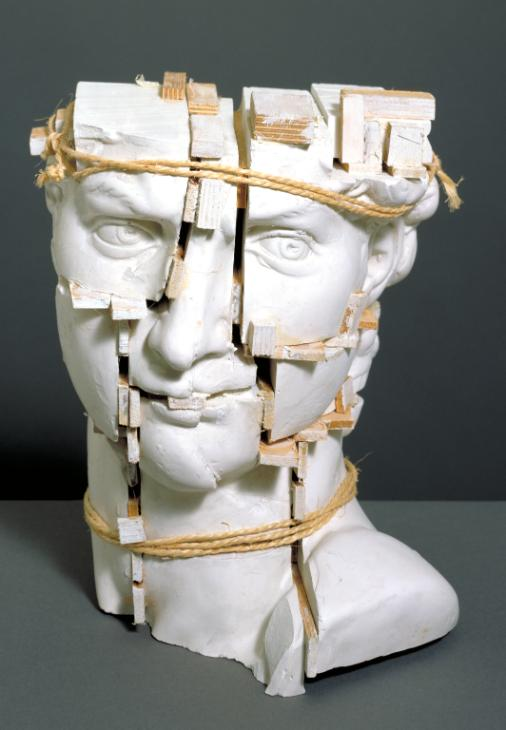 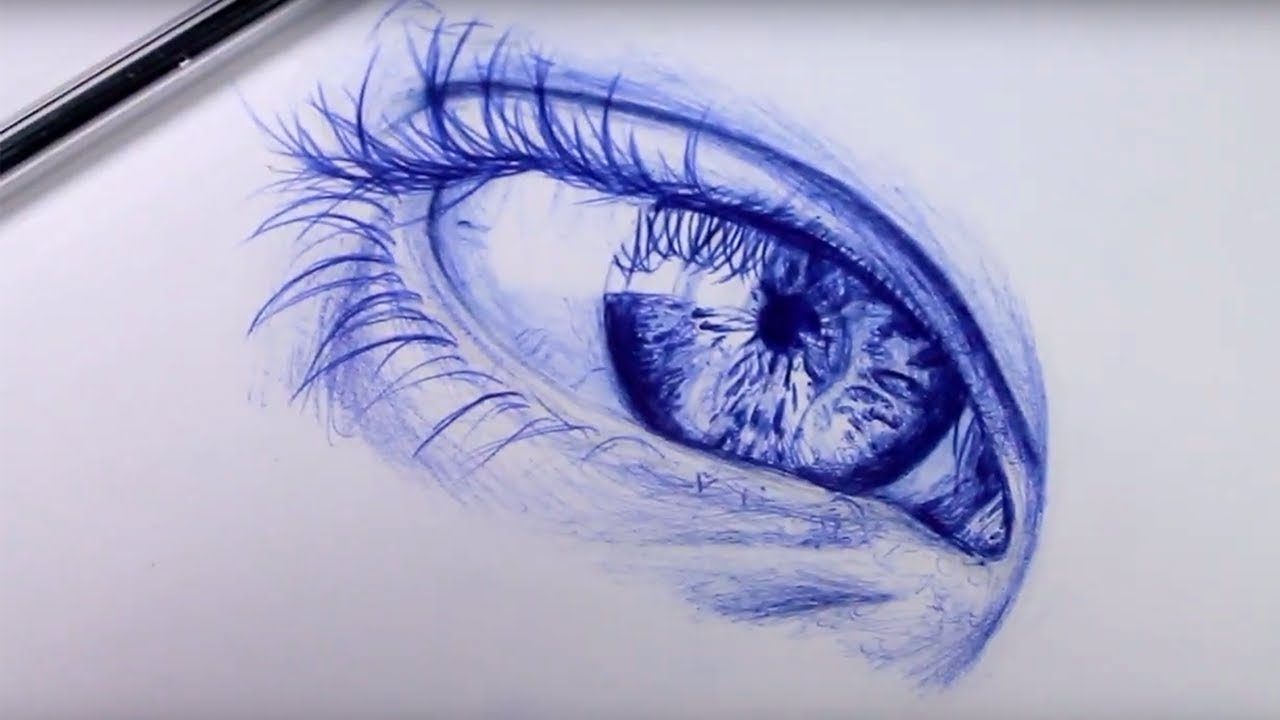 Task 3: Skills building booklet
Task:
Use YouTube, the VLE and knowledge organisers to find ways to improve some basic skills. Start with these any of these or if you already feel confident with them, perhaps try something you don't know that well, like landscape drawing etc.
The grid method for enlarging drawings
Proportions of the face
Proportions of the human body
How to show a full range of tone in pencil, and use this to show form (3D)
How to create a range of tone in pen using mark making (and use this to show form)
How to mix and blend a full range of colours in acrylic paint
How to draw detailed human facial features such as eyes, lips etc.
How to paint detailed human facial features
For A-Level we will need to see increased level of skill in your work, in whatever field of Art you are going to study.
We will look at still life, human form and towns and cities as initial projects.
You will create a small booklet full of skills – in this we want to see your skills improve and evidence that you have tried to improve. These skills do not need to be perfect.
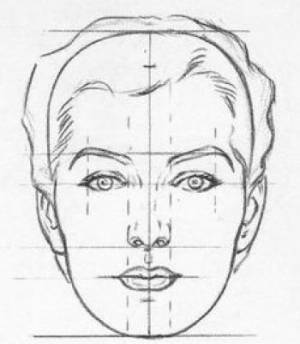 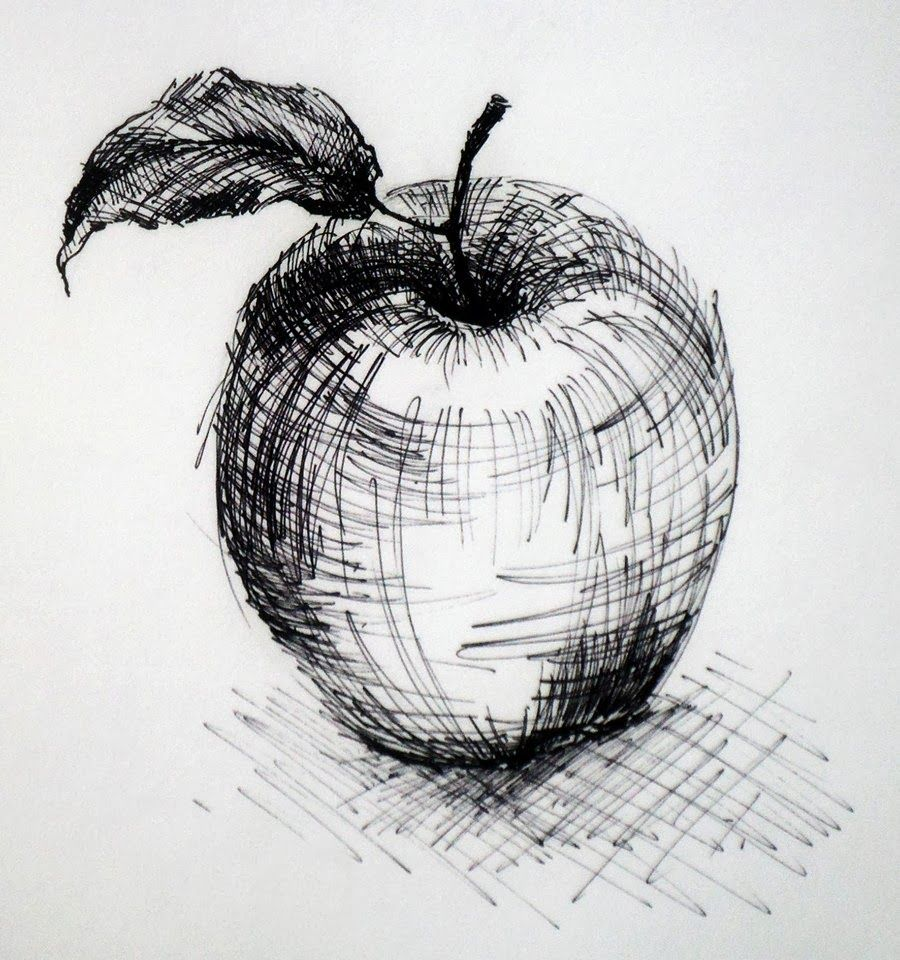 Finally…
Your teacher will want to see these in September so however you do these tasks, make sure you bring them to school when you first get back!
You will share your personal response with the rest of your Fine Art class 
If you have questions or concerns once you have fully read (and re-read) this presentation, ask an art teacher for clarification.

Good luck, and we can’t wait to see your responses and get started with a new Year 12 Fine Art group!